CQC single assessment framework
Philippa Doyle
Partner
September 2024
Introductions
I’m Philippa Doyle
Lead partner in health & social care advisory team
Over 25 years’ experience 
Primary care
Community care
Social care
Court of Protection
Information governance
CQC challenges

Today’s session is webinar three in a series of four focusing on the new CQC single assessment framework and in particular four quality statements focusing on staffing, lots of detail in these slides – I am going to skip over some of it, but the slides will be sent to you all afterwards. Recordings of the previous webinars are available.
Where are we now?
Go live date for everyone has now passed – 6 February
If CQC turn up tomorrow – new regime
Assessment, not inspection
2 parts – paper- based analysis
“cross the threshold” observations
Asking for a PIR
Will tell you what information they want you to provide
Likely more onerous for new assessment teams grappling with new system, then for you where it’s business as usual
What about all the adverse publicity?
Good to see that the (not so) new government and (not so) new leaders at CQC are grappling with deficiencies and addressing them
It’s what I tell every provider to do! 
The SAF isn’t going anywhere anytime soon 
Providers still need to grapple with it and present your evidence to CQC in the best possible way to showcase your service
My focus is on helping you pick apart the QS, and ensure what you present to CQC, is what they are asking for, to try and attain the best possible score
Four QS’s look at staffing – across the domains of SAFE, CARING & WELL LED
Focus on staffing
QS 6 – Safe and effective staffing
We make sure there are enough qualified, skilled and experienced people, who receive effective support supervision and development and work together effectively to provide safe care that meets people's individual needs.
Evidence categories
people’s experience and feedback from staff and leaders
processes:
appraisals and supervision records
recruitment records
staff vacancy and turnover rate
staffing and staff skill mix records
training in communication with people with a learning disability and autistic people
training, development and competency records
What does this QS mean?
There are robust and safe recruitment practices to make sure that all staff, including agency staff and volunteers, are suitably experienced, competent and able to carry out their role
Recruitment, disciplinary and capability processes are fair and are reviewed to ensure there is no disadvantage based on any specific protected equality characteristic
There are appropriate staffing levels and skill mix to make sure people received consistently safe, good quality care that meets their needs
Staff receive training appropriate and relevant to their role
Staff receive the support they need to deliver safe care. This include supervision, appraisal and support to develop, improve services and where needed professional revalidation. 
Staff at all levels have opportunities to learn and poor performance is managed appropriately
What does this QS mean? cont.
Sub-topics
safe recruitment (including DBS)
staffing levels and skills mix
skills and qualification/revalidation
learning, development and competency
support, supervision
performance management
volunteers and unpaid carers
Which fundamental standards are engaged?
Reg 12 – Safe care and treatment
Ensuring that persons providing care and or treatment have the qualifications, skills and experience to do so safely
Review all personnel / staff files
Ensure every staff file has all the key information in it CQC require for a new starter. Plug any gaps with a risk assessment where information is missing, eg because someone has worked for the service for 20 years
Ensure training is up to date
Ensure if additional mandatory training has been introduced, everyone who needs to do that training, has done it. Don’t set standards you can’t achieve. Mandatory training is judge by what you say is mandatory, not what Skills for Care says.
Ensure appraisals and supervisions are up to date. Any gaps need plugging / staff need to be chased / policies need to be in place to stop people working if training is not complete.
Which fundamental standards are engaged?
Reg 18 – Staffing
Sufficient numbers of suitably quality competent skilled and experience persons
CQC will not tell you what sufficient means
You need dependency assessments / tools to measure the dependencies of your service users and therefore the number of staff and skill mixes required on shift
Staff will always complain to CQC
You can rebut their complaints by demonstrating your rotas / contingency planning / staff competencies
Which fundamental standards are engaged?
Reg 19 – Fit and proper persons employed
RM and other senior personnel checks
Good character
Qualifications competence skills and experience
Physically able to do the job 
Recruitment procedures
Checking VISAs / ensure international colleagues have right to work. Consider having a copy of all staff passports on file
Get the basics right with staff 
Audit staff files – have a check list of the information that is required and ensure every file has that information 
Training records – set your standards – get everyone through 
Appraisal / supervision – set your standards – get everyone through
Conclusion
QS 19 – Workforce wellbeing and enablement
We care about and promote the wellbeing of our staff, and we support and enable them to always deliver person centred care

Evidence categories
feedback from staff and leaders
processes:
mechanisms to monitor, improve and promote staff safety and wellbeing
staff management policies
staff sickness, vacancy and turnover rates
What this QS means
People receive safe, effective and person-centred care as the provider recognises and meets the wellbeing needs of staff. These include the necessary resource and facilities for safe working, such as regular breaks and rest areas.
People benefit from staff who have regular opportunities to provide feedback, raise concerns and suggest ways to improve the service or staff experiences. If necessary, leaders provider a timely and considered response
People’s experience of a service is driven by a culture that normalises good wellbeing through inclusivity, active listening and open conversations. This enables staff to do their job well and to be well.
Staff are supported if they are struggling at work. This has a positive impact on the care they deliver to people. 
Staff have easy access to personalised support that recognises the diversity of a workforce with proactive and reactive measures
People are supported by staff who feel valued by their leaders and their colleagues. They have a sense of belonging and the ability to contribute to decision making.
What this QS means, cont.
Sub-topics
support and well-being
unpaid carers and volunteers
lone working
caseloads / workload
staff safety (including sexual safety)
Which fundamental standards are engaged?
Reg 9 – Person centred care
You need to know a person’s care needs, to know the suitability of certain staff members to work with them
Personalities matching are important
You can’t support and enable someone to understand eg treatment choices if there isn’t a bond or good working relationship between person and carer
Reg 12 – Safe care and treatment
Ensuring persons providing care and treatment have qualifications, competence, skills and experience to do so safely
Carers are the heart of delivering safe care and treatment
Which fundamental standards are engaged?
Reg 17 – Good governance
Policies and procedures 
Assess monitor and improve quality and safety of services provided will include HR policies and procedures
Reg 18 – Staffing
Persons employed must receive support, training, professional development, supervision and appraisal as is necessary
CQC are looking for evidence around what “support” is offered to staff over and above standard supervisions and appraisals
This will primarily come through policies and procedures but hey will also speak with staff to understand any wellbeing support on offer 
It also speaks to the culture of the organisation as to whether staff feel the provider “has their back” and they feel able to speak up
CQC are placing greater emphasis on staff receiving “support” than ever before, being mindful of mental health challenges
The service needs to show via policies and procedures what staff wellbeing support there is 
This also needs to be observed and be something staff will talk about, access and utilise. It needs to be familiar to them and feel like genuine “support” so that they talk to CQC about it.
It needs to be more than just a mental health helpline or employee assistance programme that no one really knows about or uses
Conclusion
QS 29 – Freedom to speak up
We create a positive culture where people feel that their voice will be heard

Evidence categories
feedback from staff and leaders
processes:
mechanisms for seeking and responding to staff feedback
whistleblowing records
What this QS means
Staff and leaders act with openness, honesty and transparency
Staff and leaders actively promote staff empowerment to drive improvement. They encourage staff to raise concerns and promote the value of doing so. All staff are confident that their voices will be heard.
There is a culture of speaking up where staff actively raise concerns and those who do (including external whistleblowers) are supported, without fear of detriment. When concerns are raised, leaders investigate sensitively and confidentially, and lessons are shared and acted on.
When something goes wrong, people receive a sincere and timely apology and are told about any actions being taken to prevent the same happening again
What this QS means, cont.
Sub-topics
speaking up culture
freedom to speak up guardian
whistleblowing
closed cultures
Which fundamental standards are engaged?
Reg 10 – Dignity and respect
Supporting autonomy, independence and involvement in the community
Protected characteristics

Reg 12 – Safe care and treatment
Assessing risks / doing all that is practicable to mitigate risks
This is business risks as well as individual risks
Demonstrate ongoing improvement
Which fundamental standards are engaged?
Reg 17 – Good  Governance
Policies and procedures
Inviting feedback
Demonstrating ongoing improvement

Reg 9 – Person Centred Care
Collaborative care planning
Supporting and enabling people
Freedom to speak up is an NHS requirement but the principles can be utilised in other services
Culture cannot be demonstrated through paperwork but the documentation needs to be there with systems and processed in place to engage people to speak up
Freedom to speak up is not just whistleblowing. It’s about encouraging people to speak up about anything. It can and should be used to secure suggestions and all kinds of feedback.
The service needs to be in a position to show staff do speak with management about any and all concerns and ideas
Conclusion
QS 30 – Workforce equality, diversity and inclusion
We value diversity in our workforce. We work towards an inclusive and fair culture by improving equality and equity for people who work for us.

Evidence categories
feedback from staff and leaders
processes:
mechanisms for seeking and responding to staff feedback
equality, diversity and inclusion policies and training
flexible working arrangements, reasonable adjustments and staff use of assistive technology
records of incidents towards staff
workforce or EDI strategy and associated objectives and action plans
What this QS means
Leaders take action to continually review and improve the culture of the organisation in the context of equality, diversity and inclusion
Leaders take action to improve where there are any disparities in the experience of staff with protected equality characteristics, or those from excluded and marginalised groups. Any interventions are monitored to evaluate their impact
Leaders take steps to remove bias from practices to ensure equality of opportunity and experience for the workforce within their place of work and throughout their employment. Checking accountability includes ongoing review of policies and procedures to tackle structural and institutional discrimination and bias to achieve a fair culture for all
Leaders take action to prevent and address bullying and harassment at all levels and for all staff, with a clear focus on those with protected characteristics under the Equality Act and those from excluded and marginalised groups
Leaders make reasonable adjustments to support disabled staff to carry out their roles well
Leaders make reasonable adjustments to support disabled staff to carry out their roles well
Leaders take active steps to ensure staff and leaders are representative of the population of people using the service
Leaders ensure there are effective and proactive ways to engage with and involve staff, with a focus on hearing the voices of staff with protected equality characteristics and those who are excluded or marginalised or who may be least heard within their service. Staff feel empowered and are confident that their concerns and ideas result in positive change to shape services and create a more equitable and inclusive organisation
What this QS means, cont.
Sub-topics
fair and equitable treatment of staff
staff human rights
well-being of workforce
gender pay gap
workforce diversity
flexible working arrangements
WRES and WDES (workforce race equality standard and workforce disability equality standard
Which fundamental standards are engaged?
Reg 17 – Good  Governance
Policies and procedures
Inviting feedback
Demonstrating ongoing improvement

Reg 18 – Staffing
Appropriate support, training, professional development, supervision and appraisal
This QS is all about staff and equality and diversity
The service ought to have an equality and diversity policy and flexible working arrangements as a minimum. The latter is likely to already be the case given many carers work shift patterns or have two jobs. 
Equality and Diversity is a new NHS driven project but the provisions can be tracked through into social care to demonstrate an inclusive work environment
WRES and WDES are NHS standards but again, can be tracked through
Monitoring and assessing incidents towards staff is also appropriate, particularly where this is from people you support by virtue of their presentation. Whether there is a need to adjust PBS plans / provide support to staff to work in different packages / extra training and support being offered to people who work with those with more challenging behaviours.
A good service will show training / risk assessments / awareness prior to working with someone with complex behaviours, coupled with excellent reporting of incidents, analysis and debriefs, with wrap around support for staff
Conclusion
Overall conclusion
Staff are your biggest asset
Their health and wellbeing is just as important as the people you support
Treat staff well and 
you will score well with CQC 
you will retain staff and
staff will showcase your service to CQC resulting in better scoring!
Seek advice
Hempsons’ free social care advice line - 01423 724056
30 minutes free advice
sense check your plans
point you in the right direction
guide you in needing more detailed advice
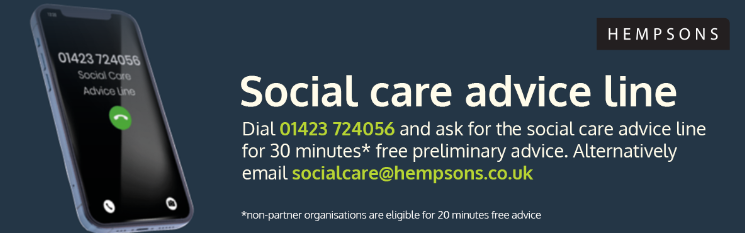 Contact
Philippa Doyle
Partner

t: 01423 724028
e: p.doyle@hempsons.co.uk

X:
@PhilippaDoyle1	  @hempsonslegal